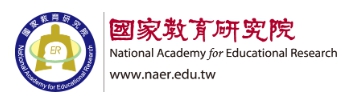 COCT語料庫(研究輔助工具)工作坊（進階）
國家教育研究院 語文教育及編譯研究中心 
白明弘副研究員
2022.10.12
語料庫與應用簡介
語料庫的兩大類應用
語言規則
語料庫
自然語言處理
知識
研究語言規則，為何需要語料庫？
你能想出幾個包含「東」、「西」的四字詞？
例如：「東張西望」
能立刻想出 5 個嗎？（不錯喔！）
能想出 10 個嗎？     （很厲害！）
能想出 15 個嗎？     （超級厲害！）
能想出 20 個嗎？     （你是人類嗎！）
語料庫可以瞬間給你超過 20 個例子
查詢：「 (東?西?|?東?西)」

那麼「來」、「去」呢？
例如：「翻來覆去」、「來龍去脈」
有沒有「去」 、 「來」的例子？

心理詞彙庫在語言調查研究上有許多盲點
4
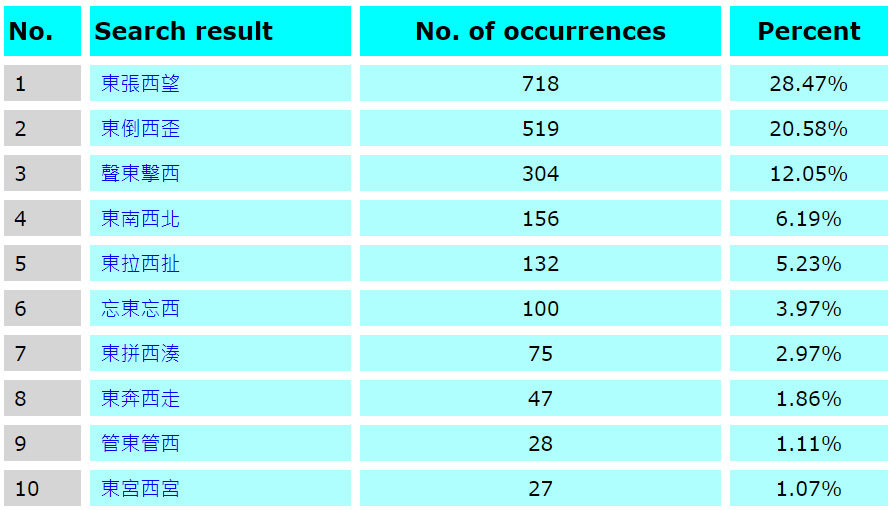 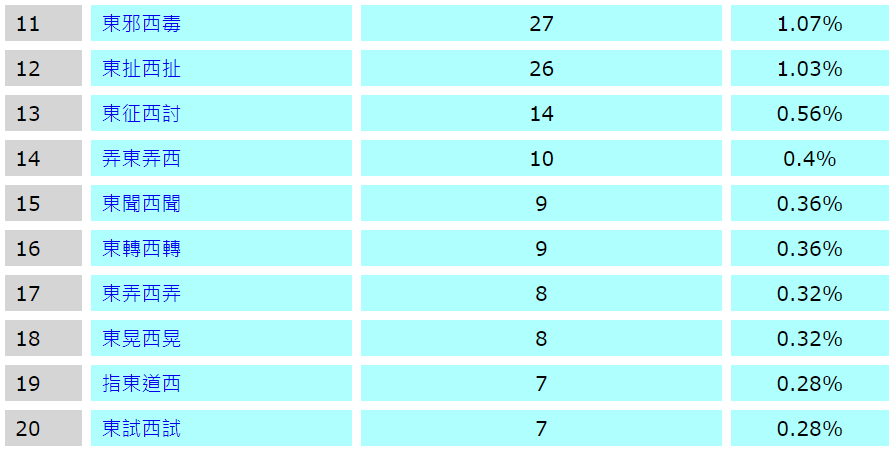 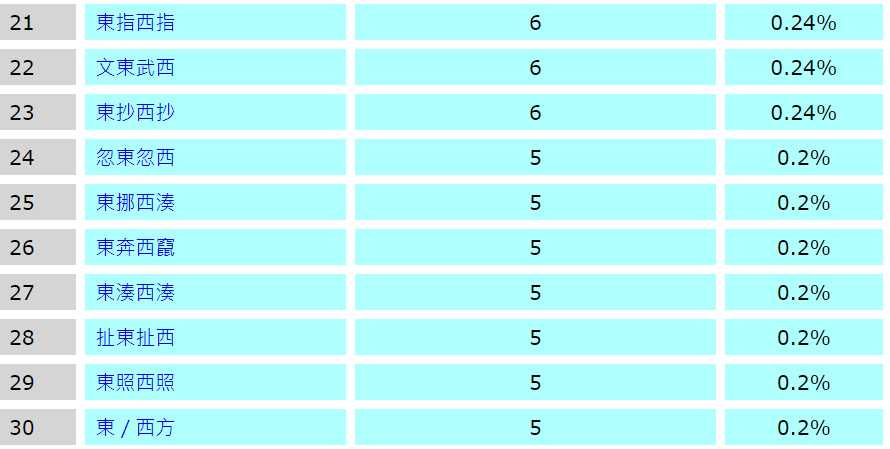 5
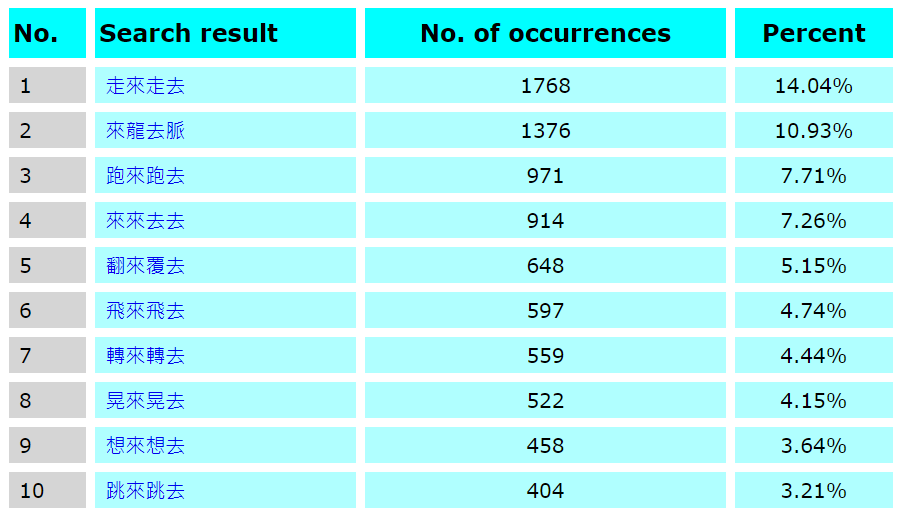 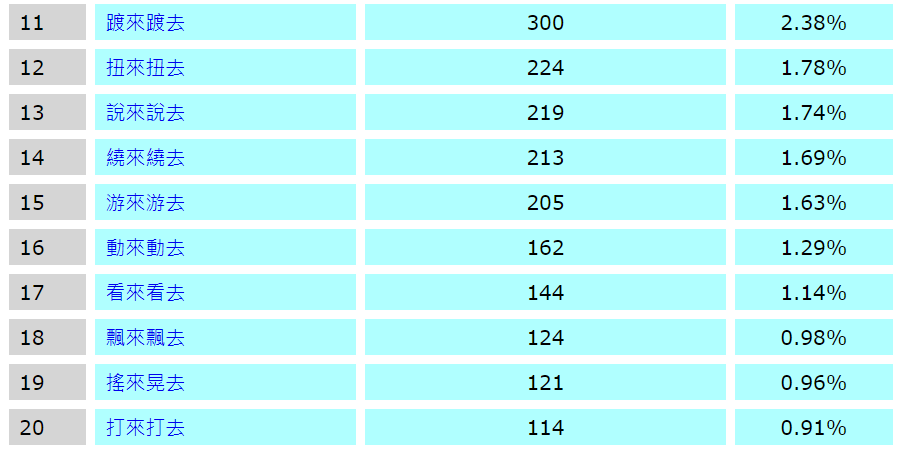 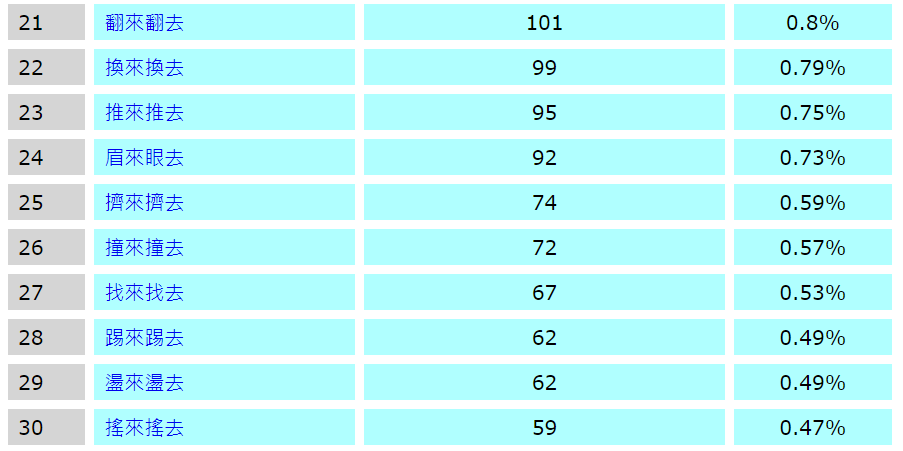 6
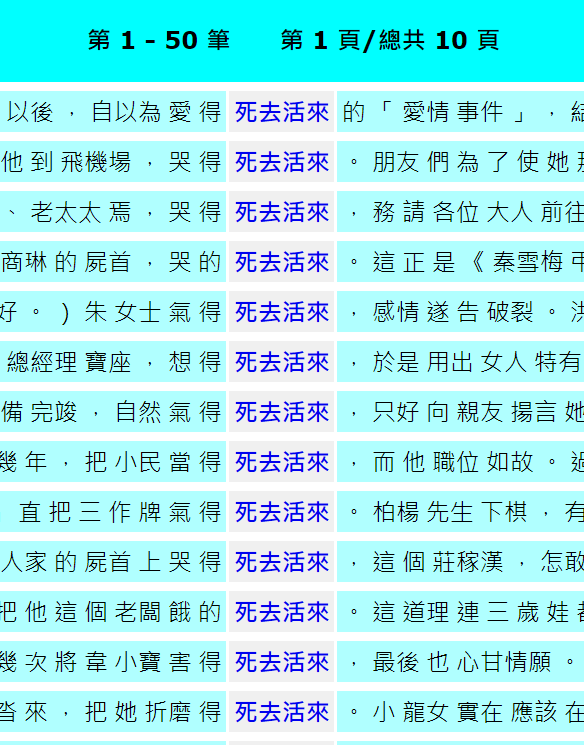 7
語料庫在語言規則應用上的發展
1970 年代，歐美國家應用語料庫
語言學研究
社會學研究
辭典編輯
現今英語最重要的幾部英文辭典，都以語料庫輔助編輯
《牛津高階學習者詞典》
《柯林斯高階學習者詞典》
《劍橋高階學習者詞典》
《朗文當代英語詞典》
《麥克米倫高階學習者詞典》
語言教學
教材編輯
語言教學
詞表建置
語料庫抽取知識的應用
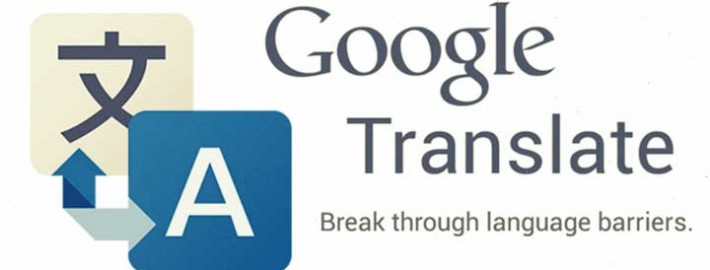 機器翻譯系統
規則式機器翻譯
統計式機器翻譯
類神經網路機器翻譯
 聊天機器人
虛擬助理
即時消息平台
產品促銷
問答系統
IBM的華生系統
科技大擂台
華語文能力測驗進階高階級20題的語音題
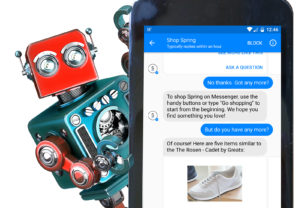 語料庫分析工具：語言規則的觀察工具
「感覺」vs 「覺得」
近義詞
語義向量
以 KWIC 格式呈現
Luhn（1966）
常用詞語
常用搭配詞
常用詞串
隨機抽樣
KWIC (Key Word In Context)
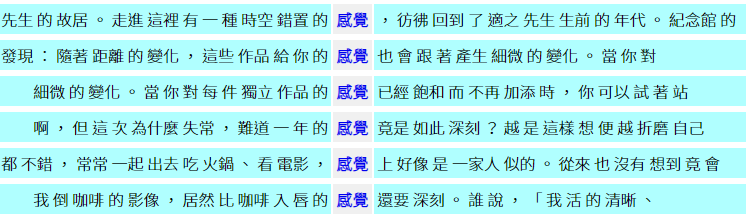 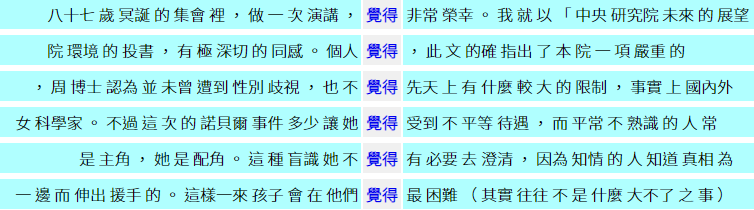 CQP 查詢語言的發展
CQP 查詢語言（corpus query processor）
CWB(The IMS Open Corpus Workbench, 1990):
德國斯圖加特大學（Universität Stuttgart）
自然語言處理研究所 (IMS)
語料庫管理工具
語料庫查詢引擎(CQP)
[word="chair.*" & pos!="N.*"]
13
CQP vs 選單式檢索
CQP
[word="感染"&pos="VJ"]
選單式檢索
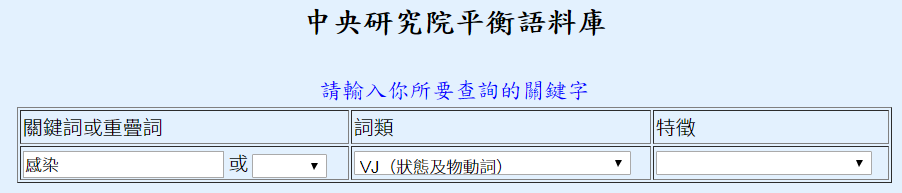 14
CQP 檢索語言的缺點
學習曲線陡峭
要記住指令格式
要記住詞性記號
打錯符號無法執行

無法依賴選單
重疊詞 AABB, AAB, ABB, ABAB, AA
15
檢索語言的優點
查詢彈性非常大：
詞構檢索：
[word="(東.西.|.東.西)"] 東張西望、東倒西歪、東扯西扯, …
短語
輸入迅速
例如： V*+感染
[pos="V.*"] [word="感染"] 受到 感染、避免 感染…
表達清晰
沒有模糊空間
不會迷失在數層的選單裡
學會了，終身使用
適合各種語料庫
適合各種語言
世界通用
16
BNCWeb
英國蘭開斯特大學http://bncweb.lancs.ac.uk/
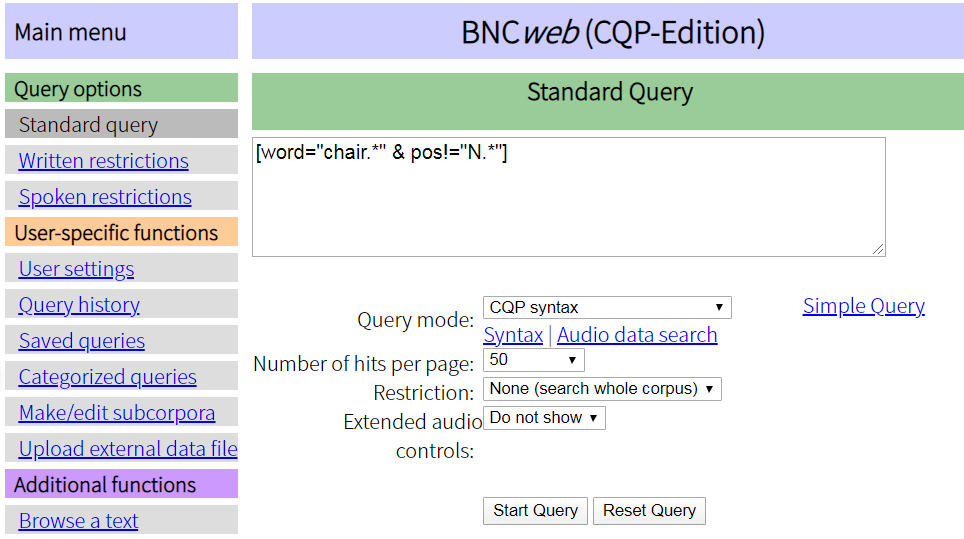 17
CQPweb
英國蘭開斯特大學
https://cqpweb.lancs.ac.uk/
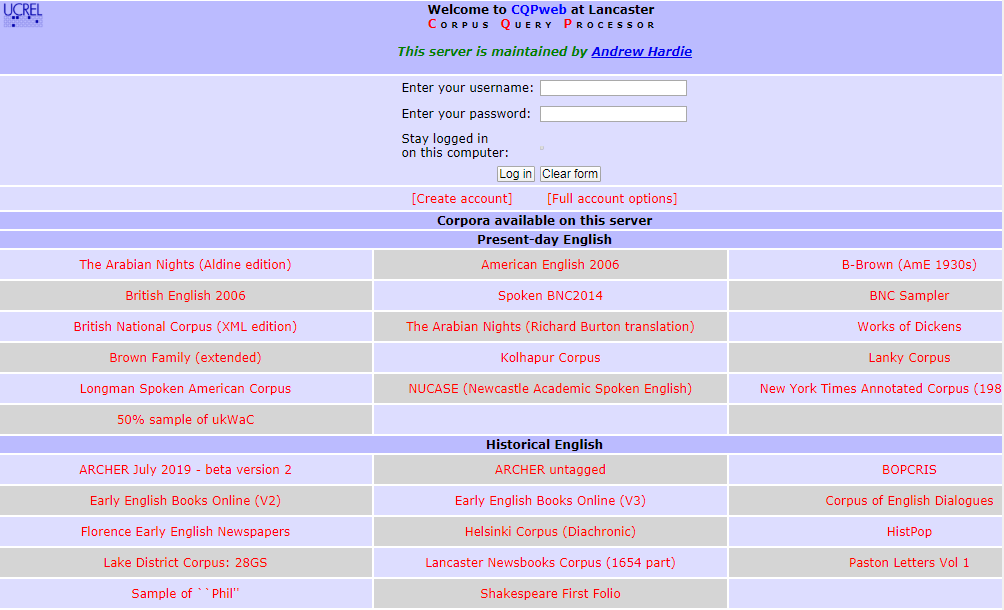 18
Word Sketch Engine
英國詞彙計算公司 (Lexical Computing Ltd.)
https://www.sketchengine.eu/
CQL：Corpus Query Language
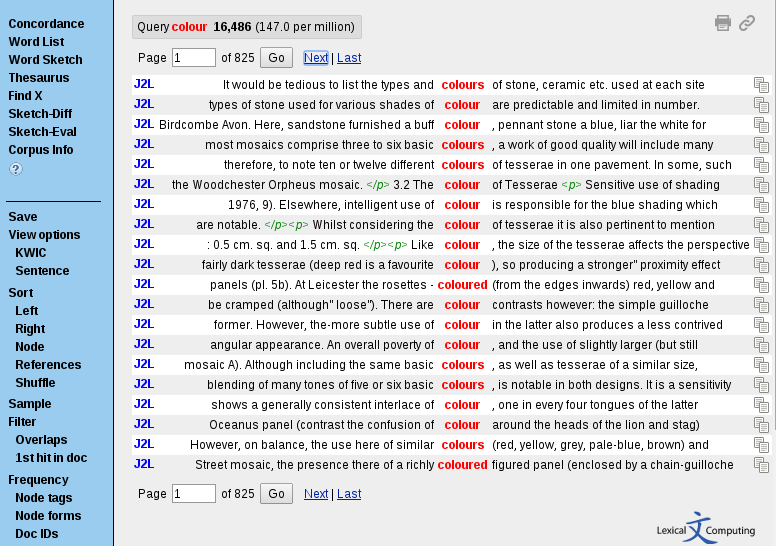 19
臺師大語料庫資源網
http://corpus.eng.ntnu.edu.tw/
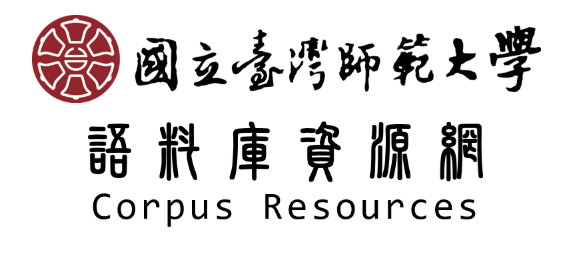 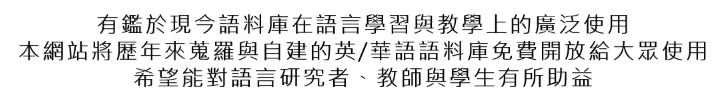 20
CQP查詢語言基礎
國教院索引典系統
國教院語料庫入口網站 https://coct.naer.edu.tw/
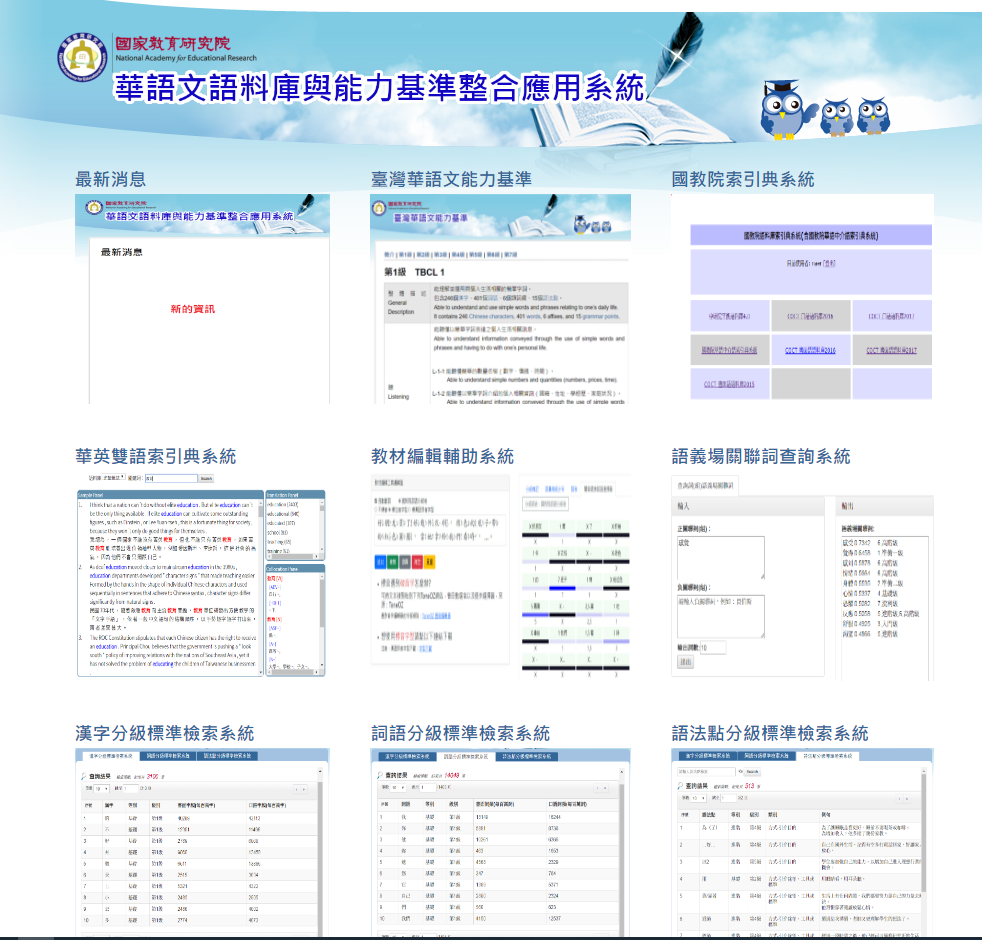 22
開始使用 CQP 查詢
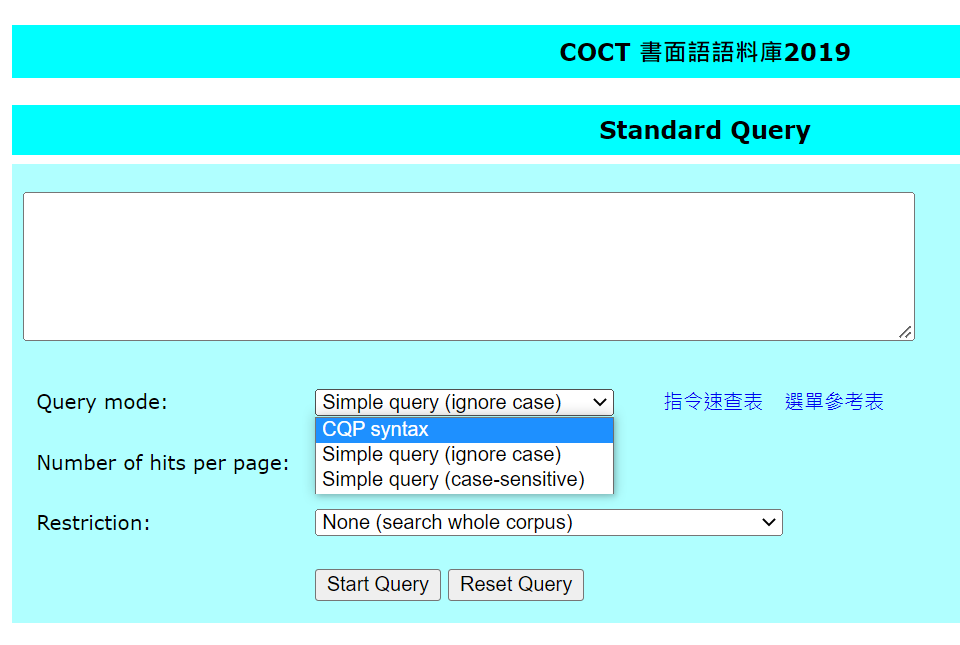 2
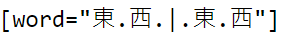 1
23
CQP基本概念：一個方框匹配一個詞
[word="快樂"]







[word="發展"] [word="觀光"]
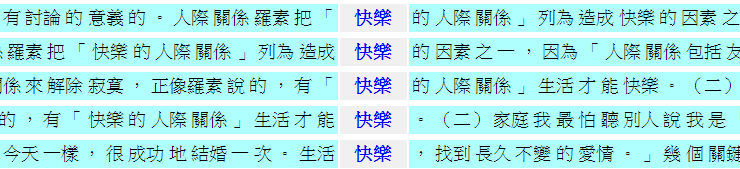 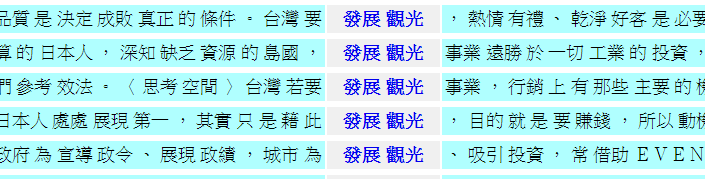 24
CQP 如何檢索「詞組」？
方框代表一個詞
[] 匹配一個詞
[] [] 匹配兩個詞
[] [] [] 匹配三個詞

填入內容表示對匹配詞的「限制」
[] [word="電話"]  限制第2詞只能是電話
[pos="N.*"] [word="電話"]  第1詞只能是名詞
25
CQP 觀察「詞組」
查詢「頭」+ 後一詞
想觀察量詞「頭」可以接那些名詞
[word="頭"] []
頭  上、頭  大、……
[word="頭"&pos="Nf"] []
頭 牛、頭 豬、頭 小、頭 又
[word="頭"&pos="Nf"] [pos="Na"]
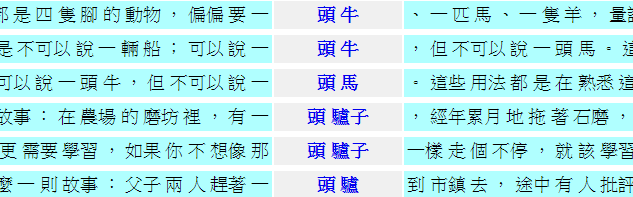 26
練習：
請找出「很」後面接「Na」的例句
例如：「很 耐心」
請找出「很」後面接「Nb」的例句
例如： 「很 阿Q」
27
觀察結構的利器：frequency breakdown
想觀察量詞「頭」可以接那些名詞
[word="頭"&pos="Nf"] [pos="Na"] 
Frequency breakdown
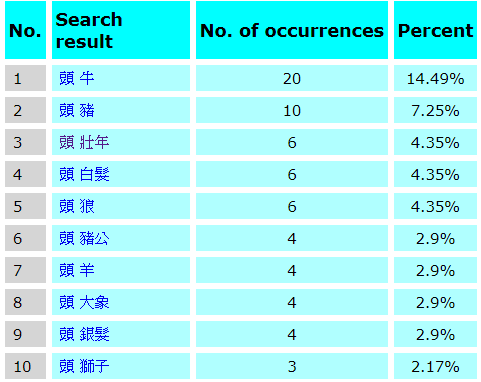 28
觀察結構的利器：frequency breakdown
觀察離合詞「見面」的中插結構
[word="見"]  [ ]  [word="面"] frequency breakdown
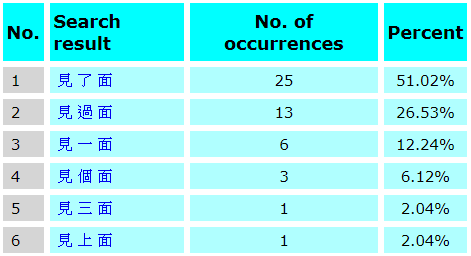 29
練習：
請找出量詞「匹」可以搭配那些名詞？
例如：匹  馬、 匹  狼
觀察離合詞「結婚」中間可以插入哪些詞？
例如：結  了  婚,  結  過  婚
30
觀察不定長度的中插結構
想觀察離合詞「見面」：
[word="見"]   [ ]*   [word="面"]
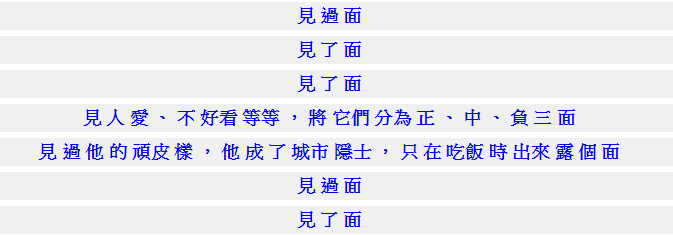 31
方法一：限制結構長度
限制「見面」中插結構長度
[word="見"] [ ]{1,5} [word="面"]


 缺點
觀察不到長度超過 5 的結構		
仍然有少數跨句現象
32
方法二：結構不跨句
對中間的詞設限：
[word="見"] [word!="，|。"]* [word="面"]
中間不可以是「，」或「 。 」
見 過 那麼 一 次 面
見 是 我 ， 滿 面
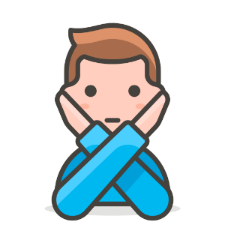 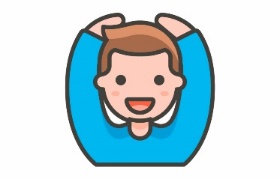 33
查詢結果
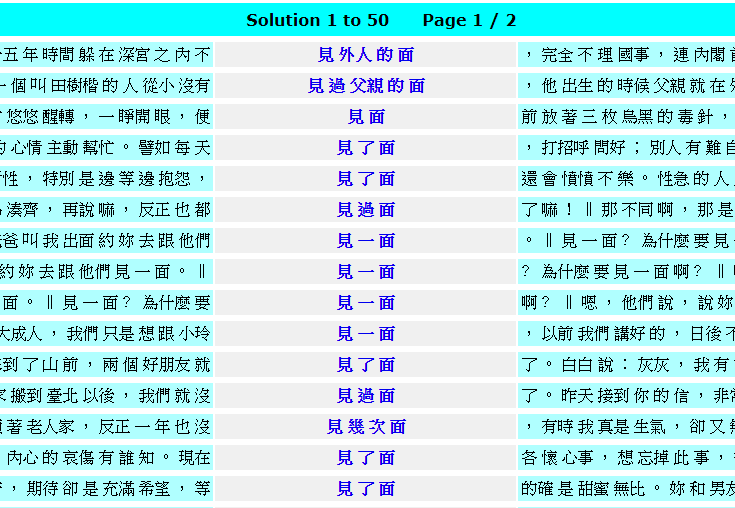 34
Frequency breakdown
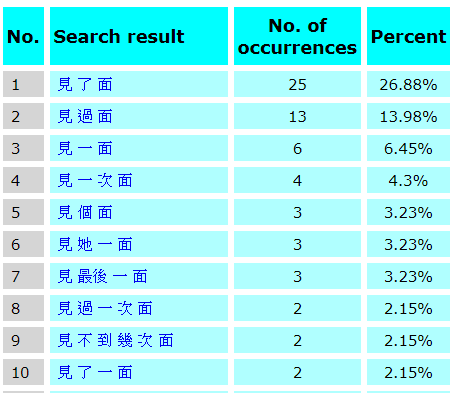 35
練習：
觀察離合詞「幫忙」
觀察不設限的情況
觀察限制不跨句的情況
觀察 Frequency breakdown 的統計
36
CQP多詞結構式之修飾符
* ：重複前詞 0 到 n 次
[word="打"] []* [word="電話"] 
打 電話, 打 過 電話, 打 了 通 電話,...
+ ：重複前詞1 到 n 次
[word="打"] []+ [word="電話"] 
打 過 電話, 打 了 通 電話,...
？：重複前詞 0 或 1次
[word="打"] []? [word="電話"]  
打 電話, 打 過 電話, ... 
{m,n}：重複前詞 m~n次
[word="打"] []{1,5} [word="電話"]  
打 過 電話, 打 了 一 通 電話...
小心不要打成：
[word="打"] * [word="電話"]
[word="打"] ＋ [word="電話"]
[word="打"] ? [word="電話"]
37
語法點查詢
寧（可）（願）    …                 也 不 …
[word="也"]
[]{1,15}
[word="寧[可願]?"]
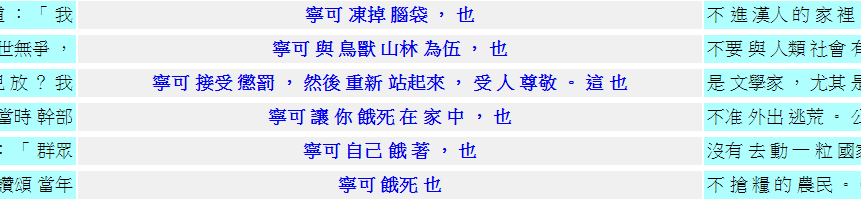 38
除了...以外，都/還/也
[word="除了"] []{1,15} [word="以外"] [word="，"] [word="[都還也]"]
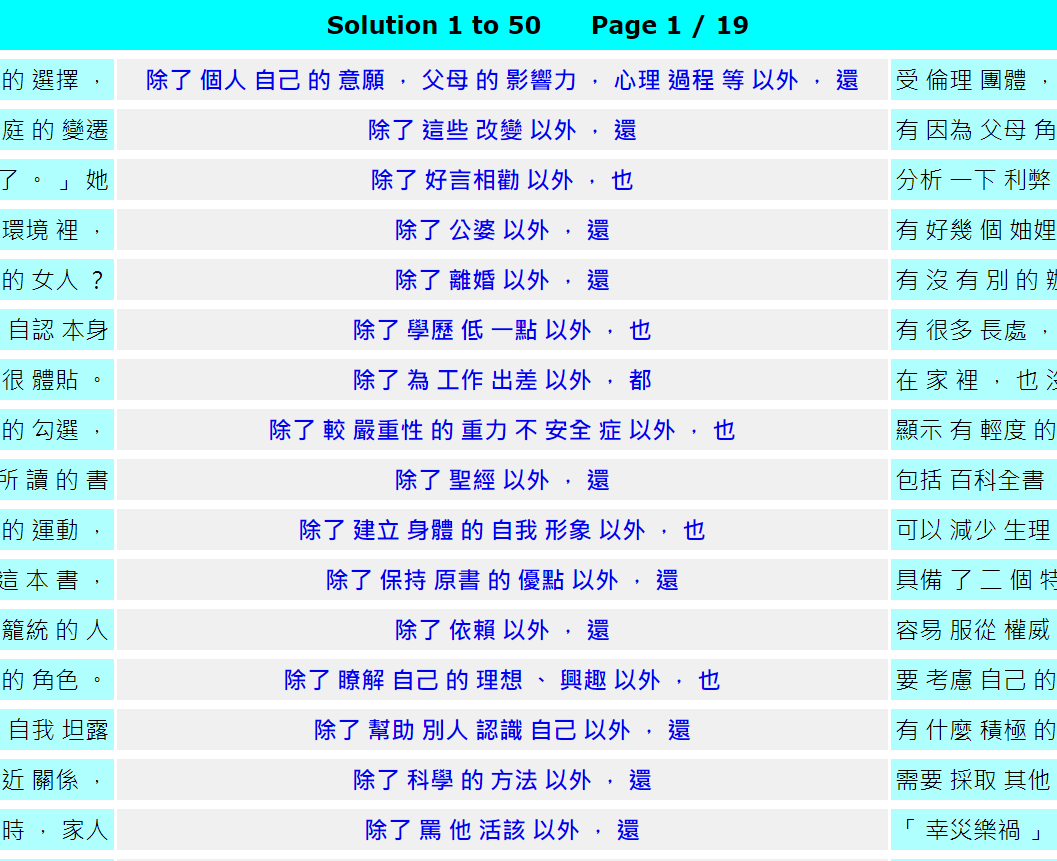 39
不但不/沒...反而
[word="不但"] []{1,15} [word="反而"]
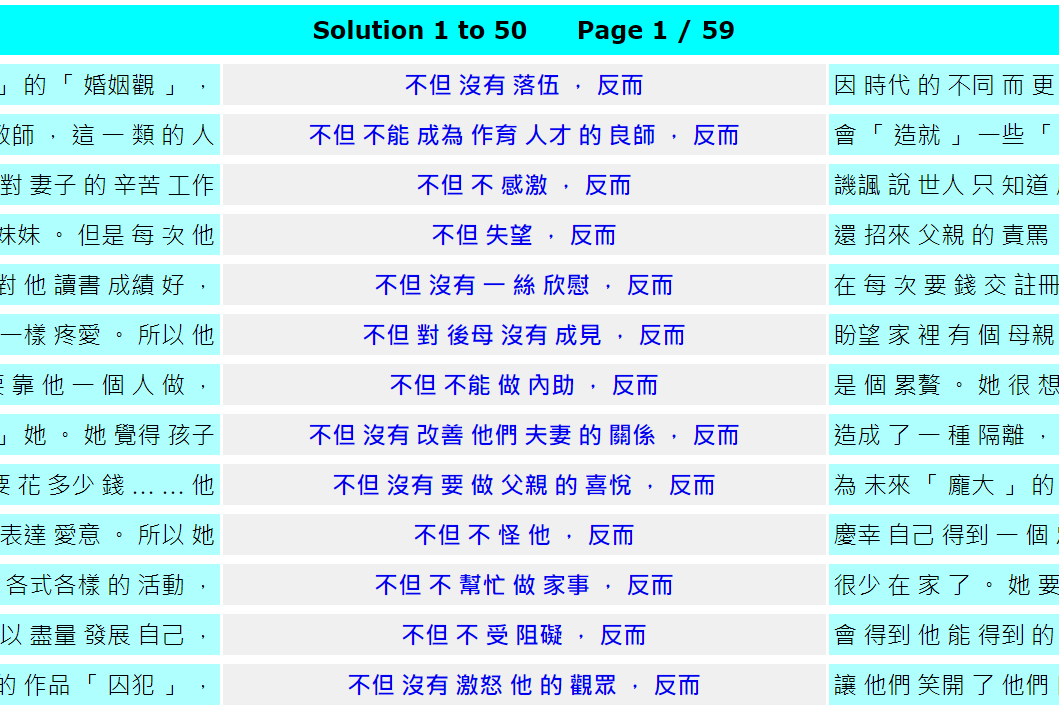 40
V 一 V 的問題
語法點：把  O  V 一 V
例如：   把 菜  熱 一 熱
[word="把"] [pos="N.+"] [pos="V.+"] [word="一"] [pos="V.+"]
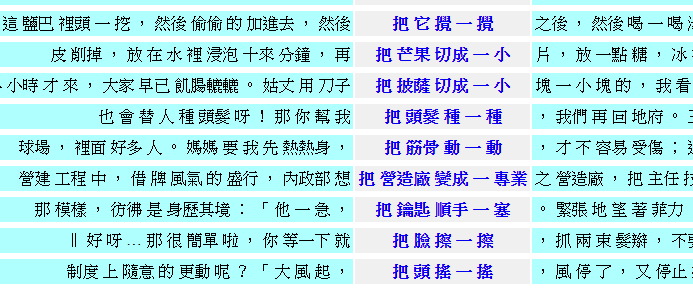 41
方法：限制 V1=V2
[word="把"] [pos="N.+"] [pos="V.+"] [word="一"] [pos="V.+"]


[word="把"] [pos="N.+"] a:[pos="V.+"] [word="一"] b:[pos="V.+"] 
     :: a.word=b.word

說明
a:[pos=“V.+”] 給第3個詞命名為變數 a
b:[pos=“V.+”] 給第5個詞命名為變數 b
限制 V1=V2
:: a.word=b.word  限制a詞和b詞必須相同
必須相等
42
詞彙結構：A-not-A
找出所有 A-not-A
是不是，對不對，好不好，一樣不一樣，好吃不好吃….

[] [word="不"] []

a:[] [word="不"] b:[] :: a.word=b.word
43
練習：
請查詢下列的結構：
自從…以來
一 M 一 M
例如：
一 陣一 陣,
一 座 一 座
一 箱 一 箱
A not A
例如：
是 不 是
對 不 對
有 沒 有
好 不 好
算 不 算
44
CQP查詢式的變化
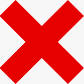 45
CQP查詢式&萬用字元
46
重疊詞的查詢
AABB, ABAB, AAB, ABB, AA
舊方法：
 [word="...." & char(word, 0)=char(word, 1) & char(word, 2)=char(word, 3)] 

新功能
[word=@AABB]
[word=@ABAB]
[word=@AAB]
[word=@ABB]
47
子語料庫 與 中介語分析
你的特徵不是特徵？
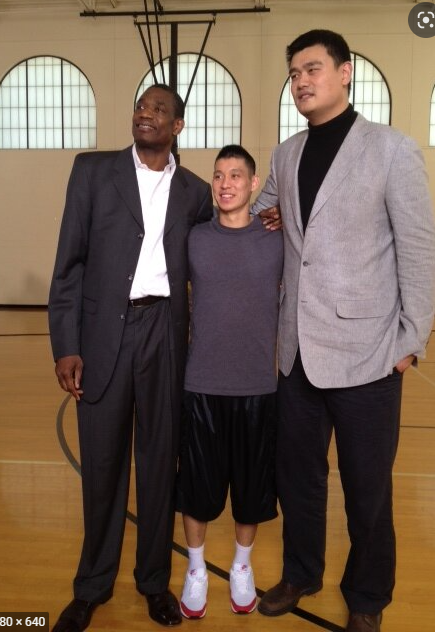 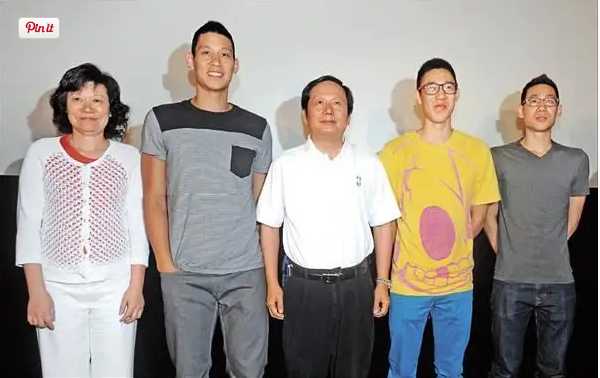 49
關鍵詞(keyword)—文本的特徵之一
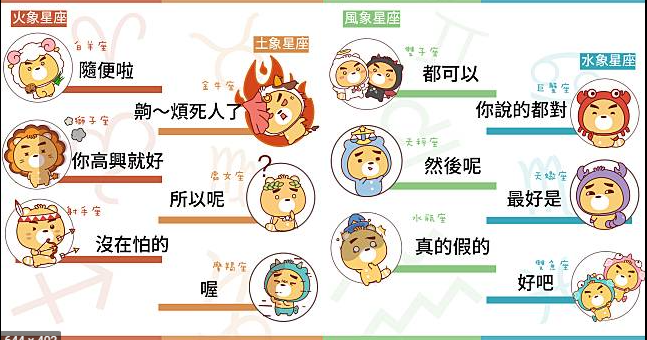 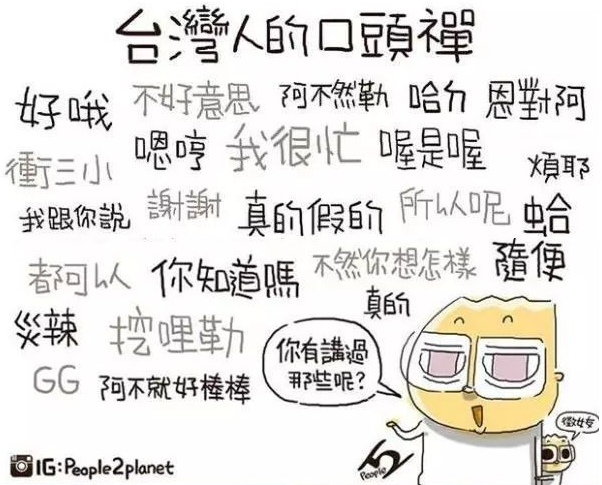 50
主題關鍵性分析（keyword-keyness analysis）
目標
語料庫
target
corpus
參照語料庫
Reference 
corpus
基本的原理是利用統計的方法，比對兩個語料庫衍生出來的詞表，看目標語料庫中哪些詞屬於不尋常高頻或不尋常低頻詞，進而從這些關鍵詞分析文本的特徵。
keyness正相關=目標語料庫多用某個詞。
keyness負相關=目標語料庫少用某個詞。
51
三、關鍵詞的應用
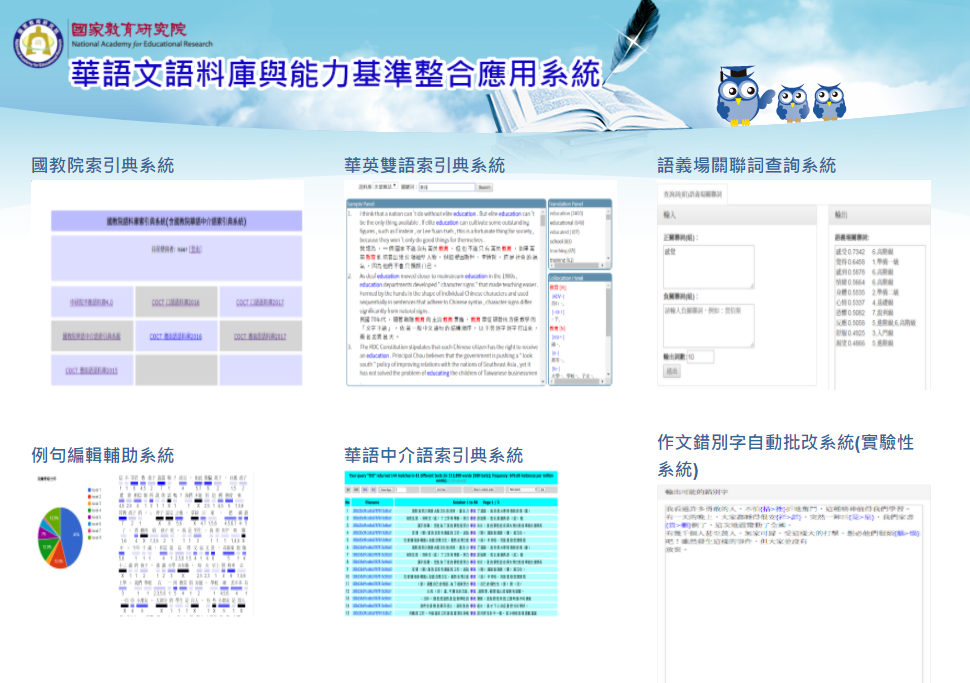 52
關鍵性分析工具
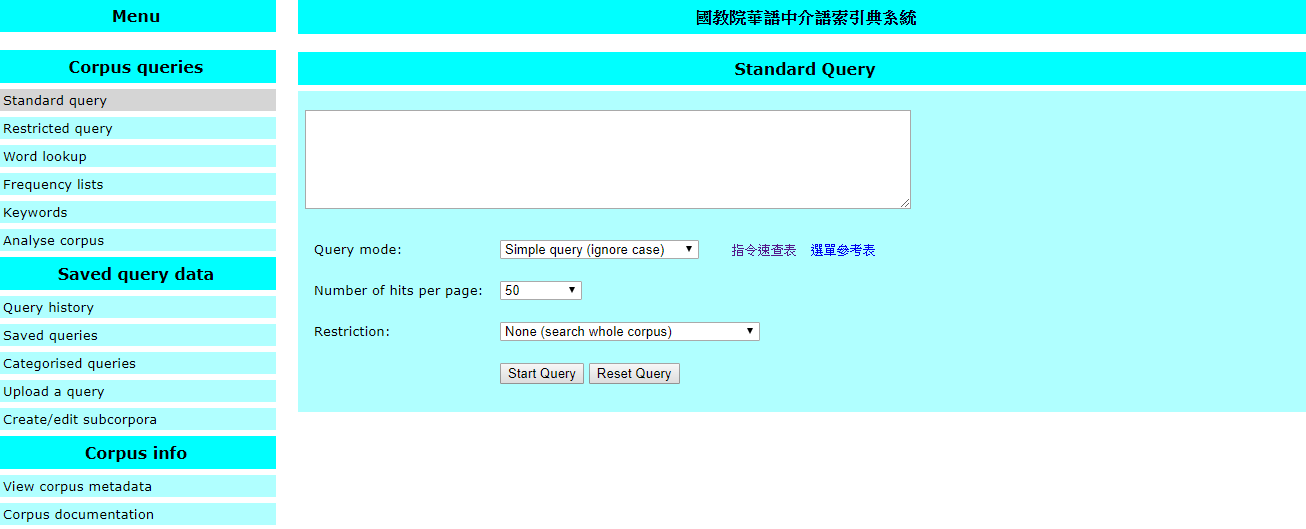 語料庫操作介面
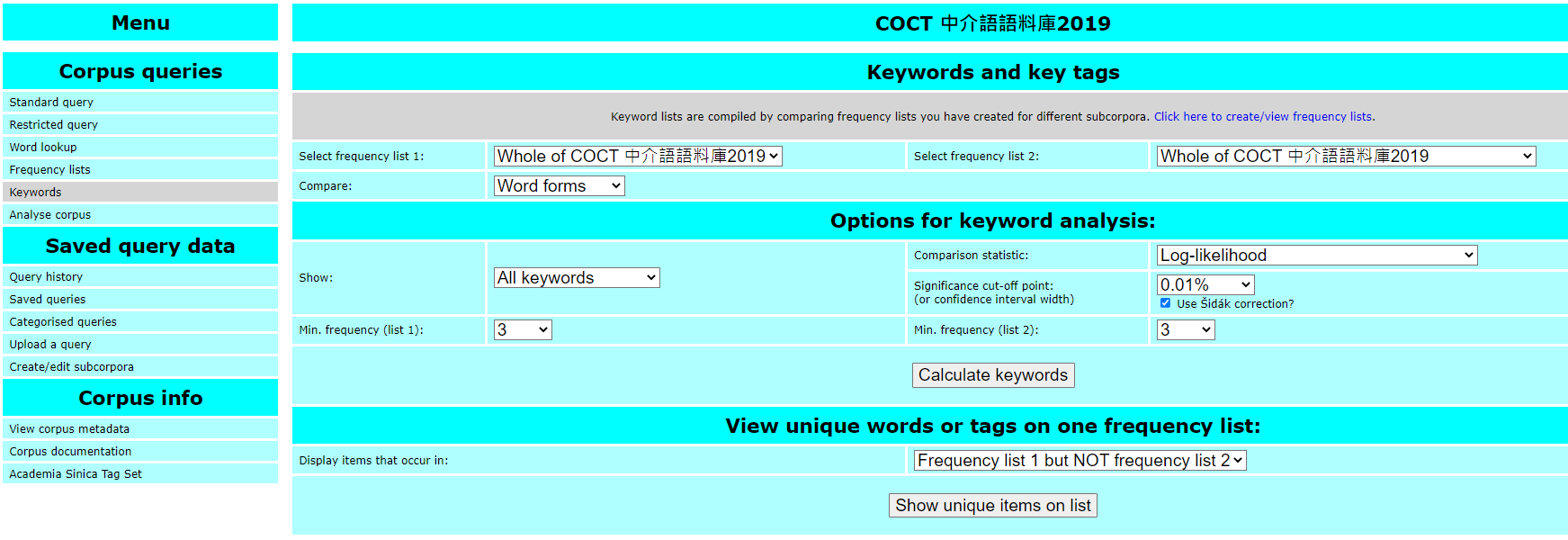 學習者不尋常高/低頻詞
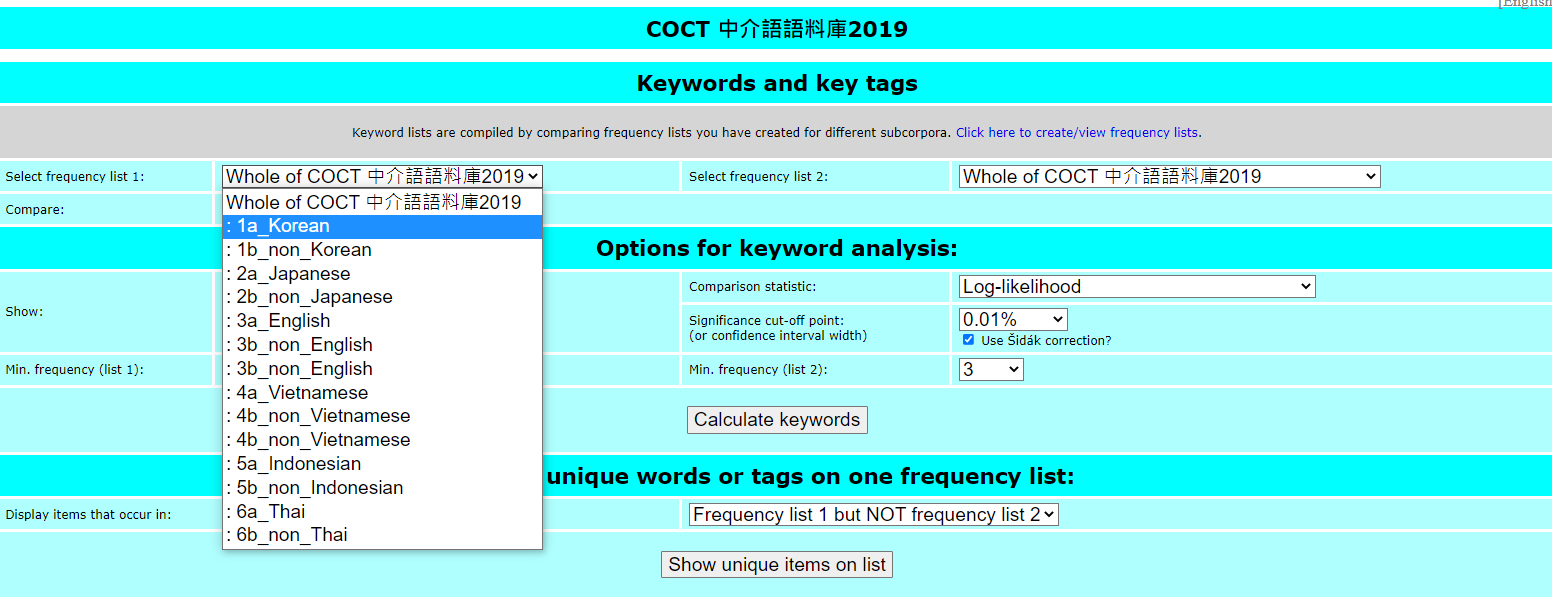 學習者不尋常高/低頻詞
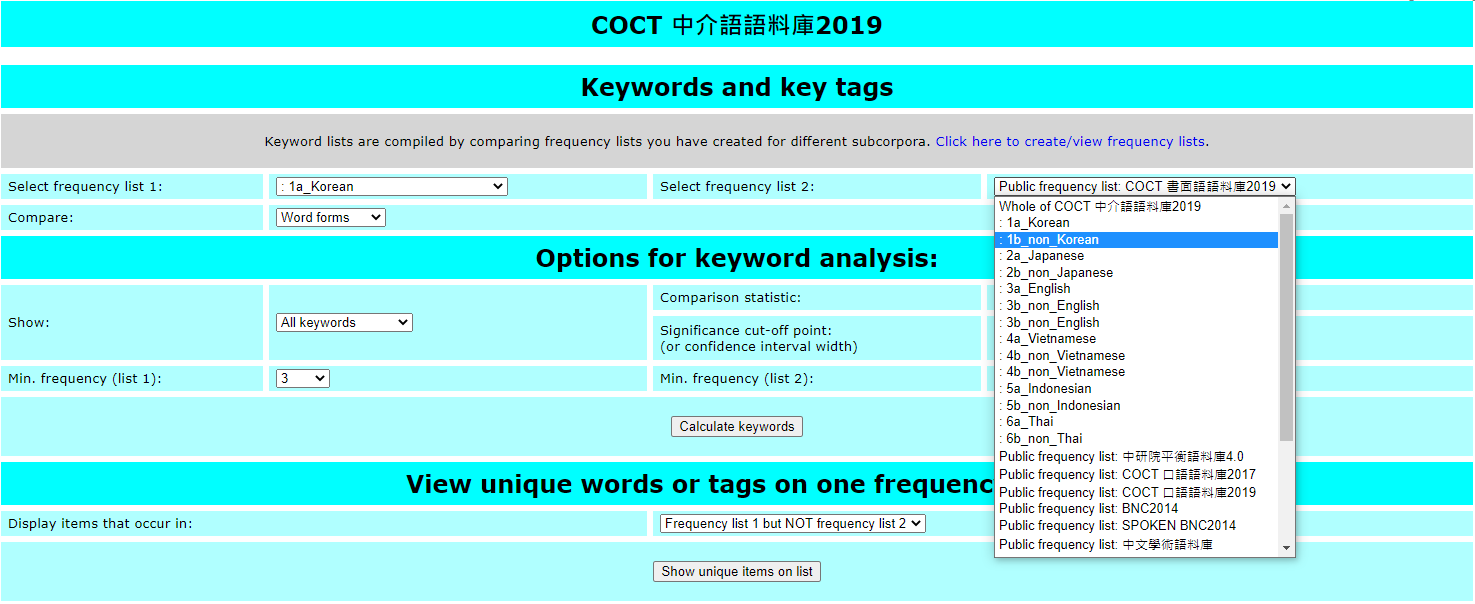 學習者不尋常高/低頻詞
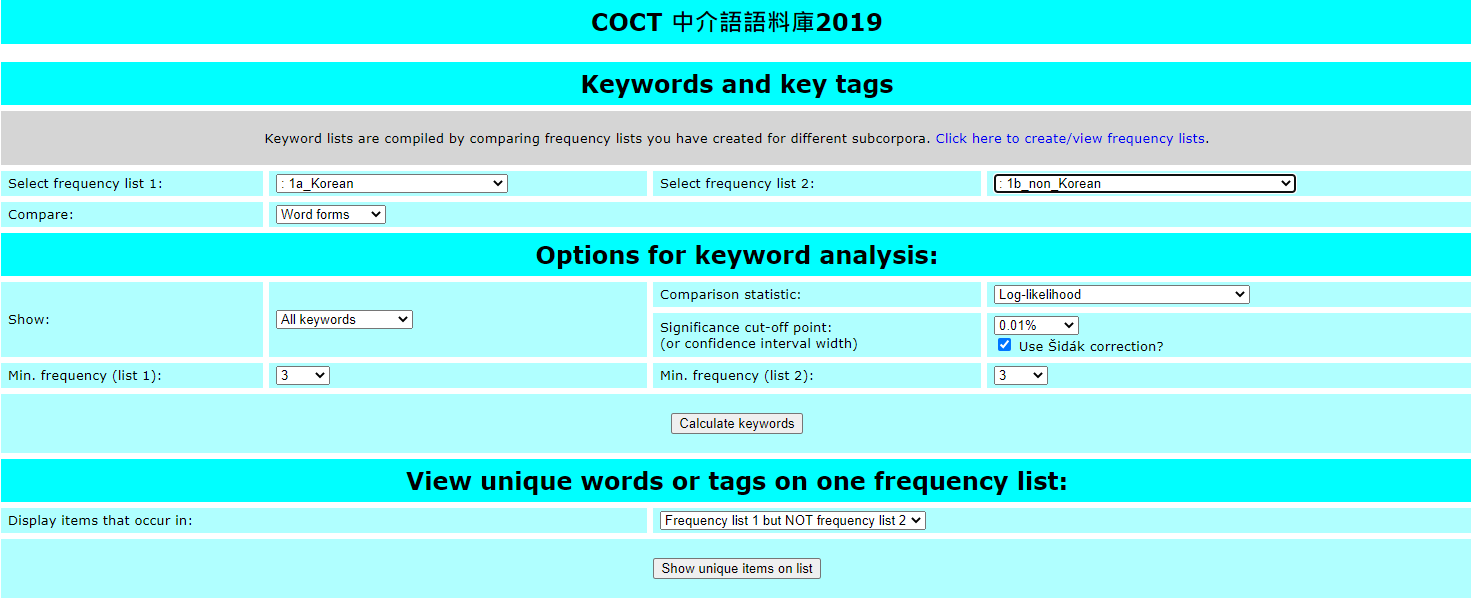 學習者不尋常高/低頻詞
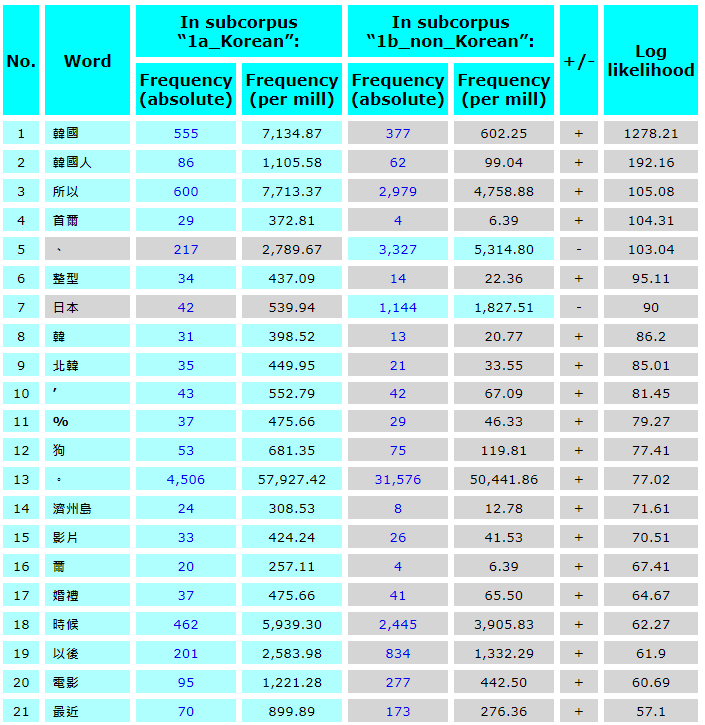 學習者不尋常高/低頻詞
日語學習者常見「櫻花」、「溫泉」、「漢字」、「料理」
韓語學習者常見「電影」、「影片」、「主角」、「整型」、「減肥」
越語學習者常見「廟」、「龍」、「孟子」、「神明」、「菩薩」等
59
學習者不尋常高/低頻詞類
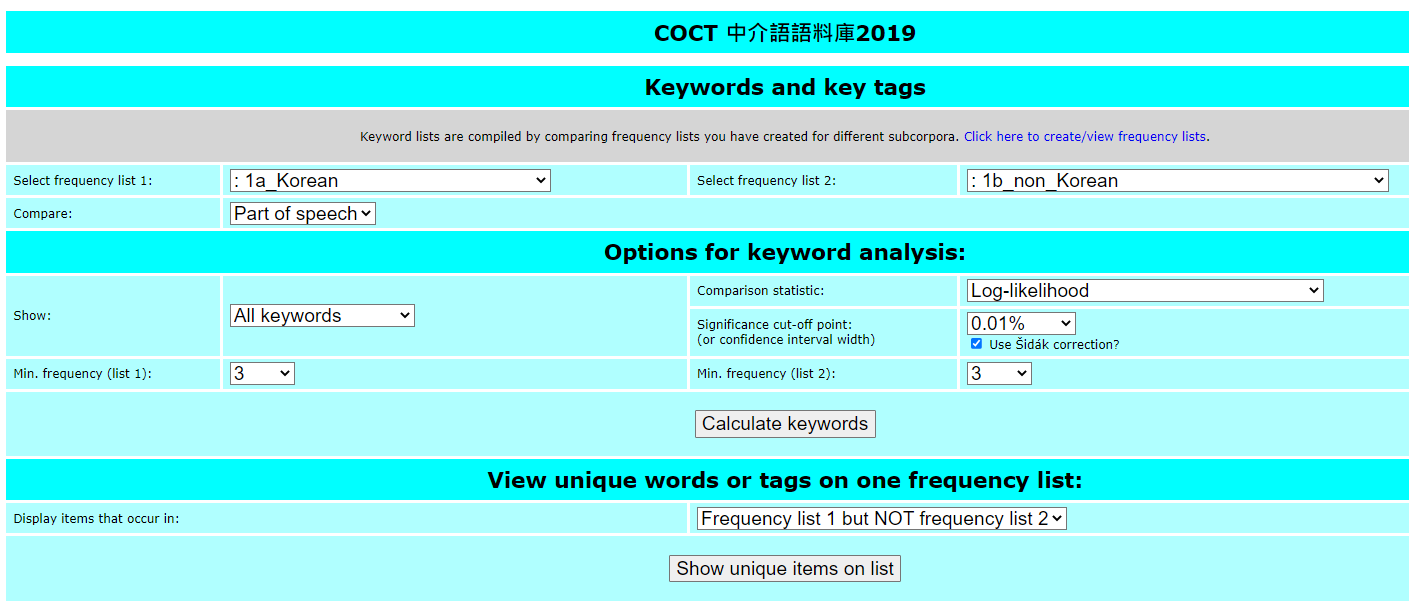 60
學習者不尋常高/低頻詞類
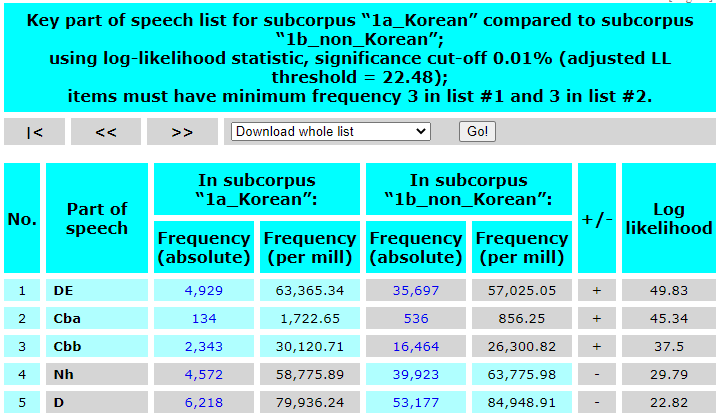 61
學習者不尋常高/低頻詞類
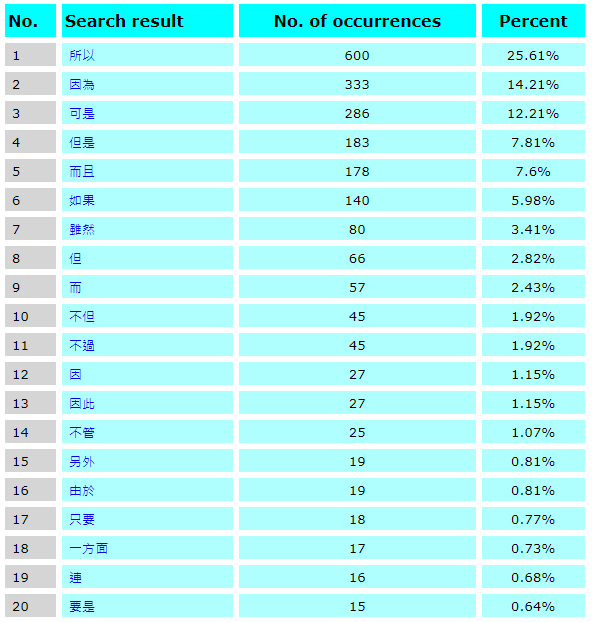 62
華英雙語索引典
雙語語料庫：臺灣光華雜誌
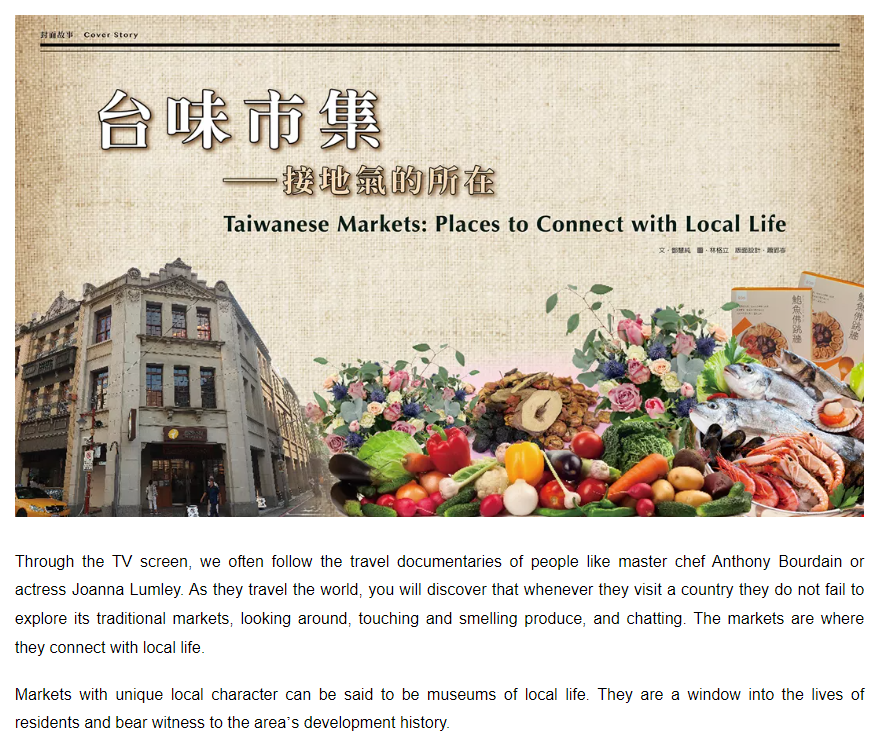 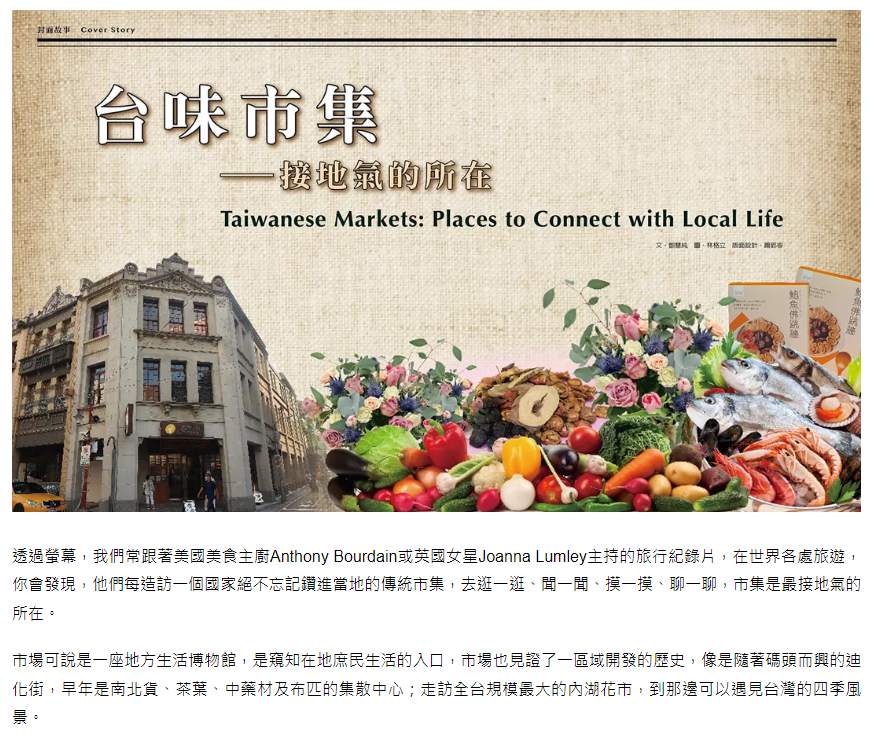 雙語語料加工：句子對應
雙語語料加工：詞彙對應
華英雙語索引典系統
國教院語料庫入口網站 https://coct.naer.edu.tw/
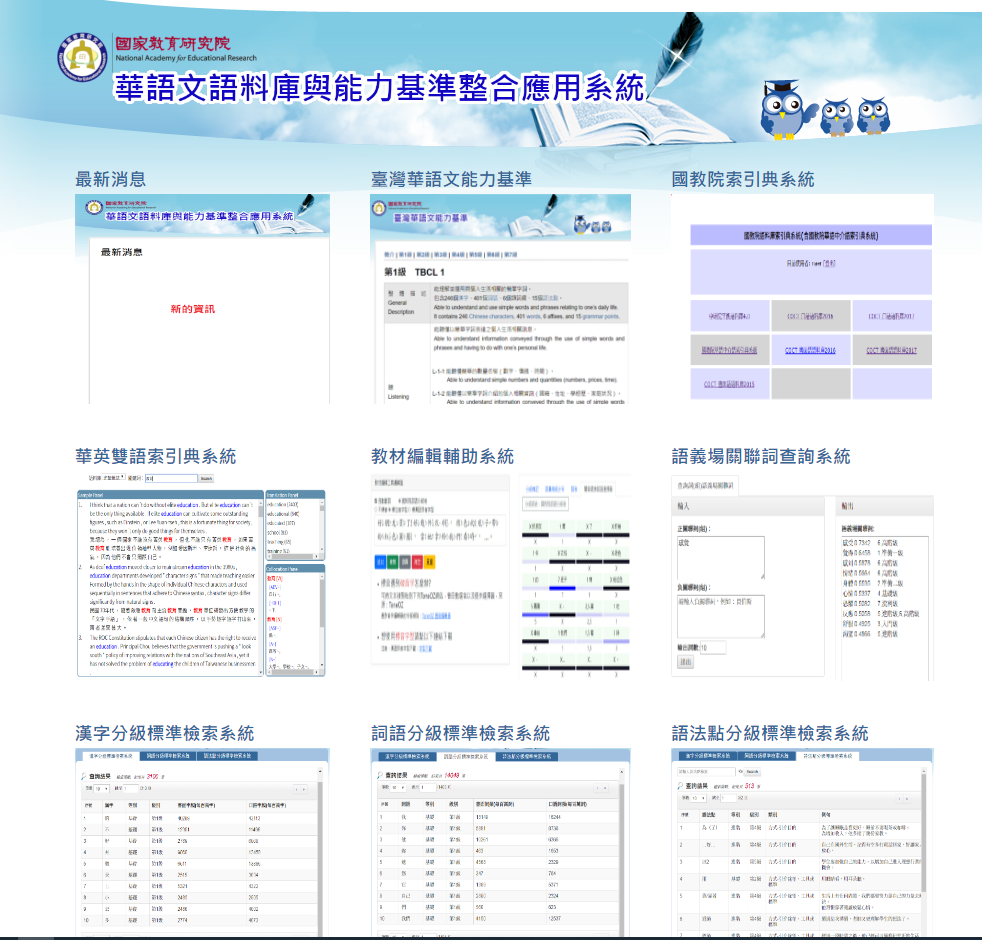 67
國教院華英雙語索引典系統
https://coct.naer.edu.tw/bc/
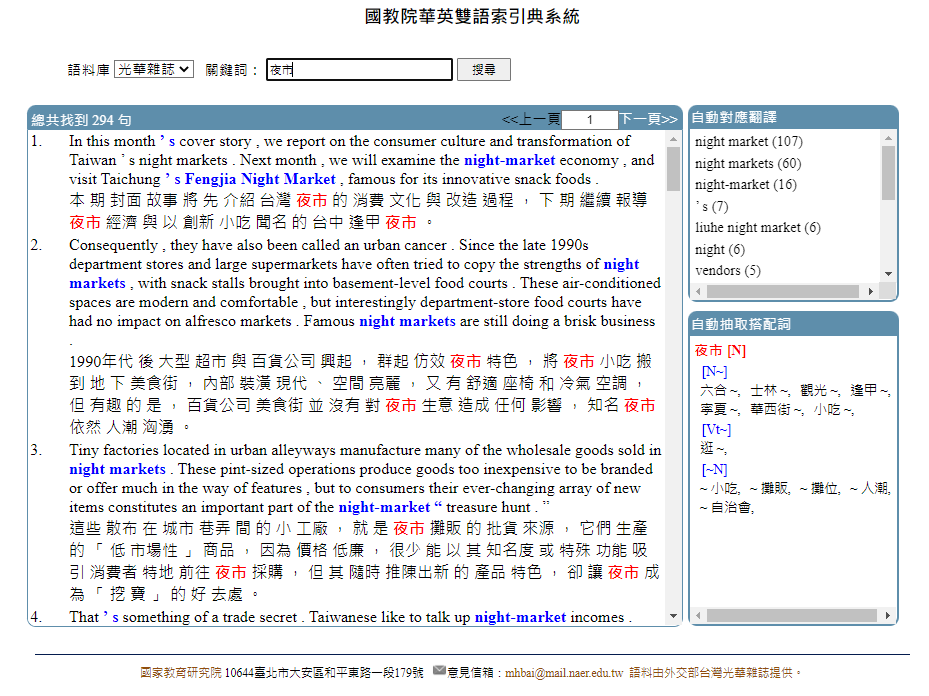 中英例句並列
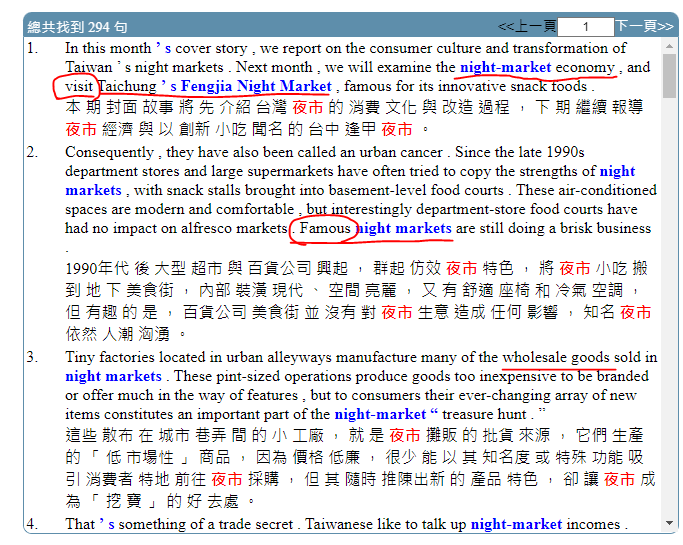 自動對應翻譯
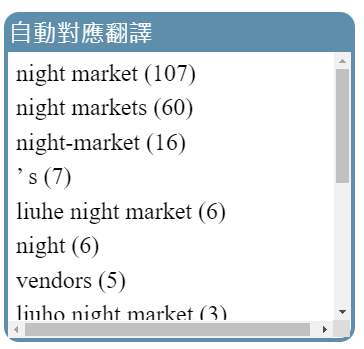 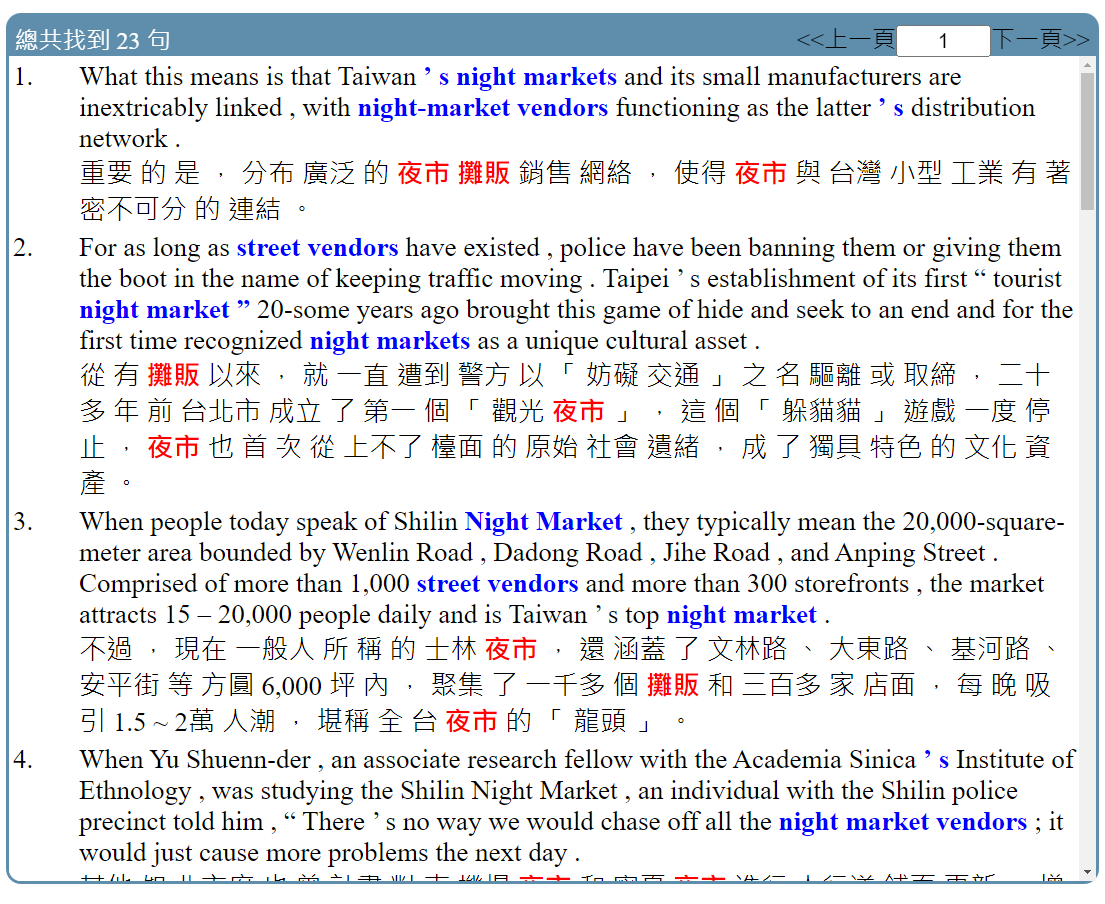 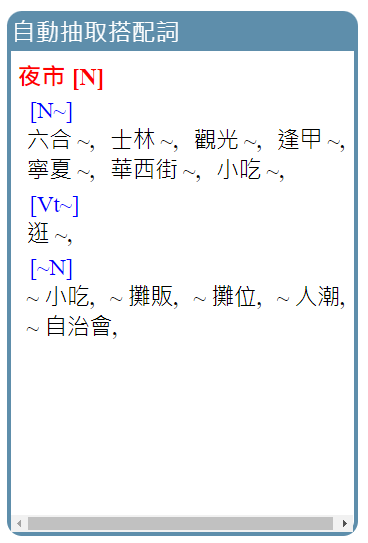 如何應用在教學（自學）上：以「創意」為例
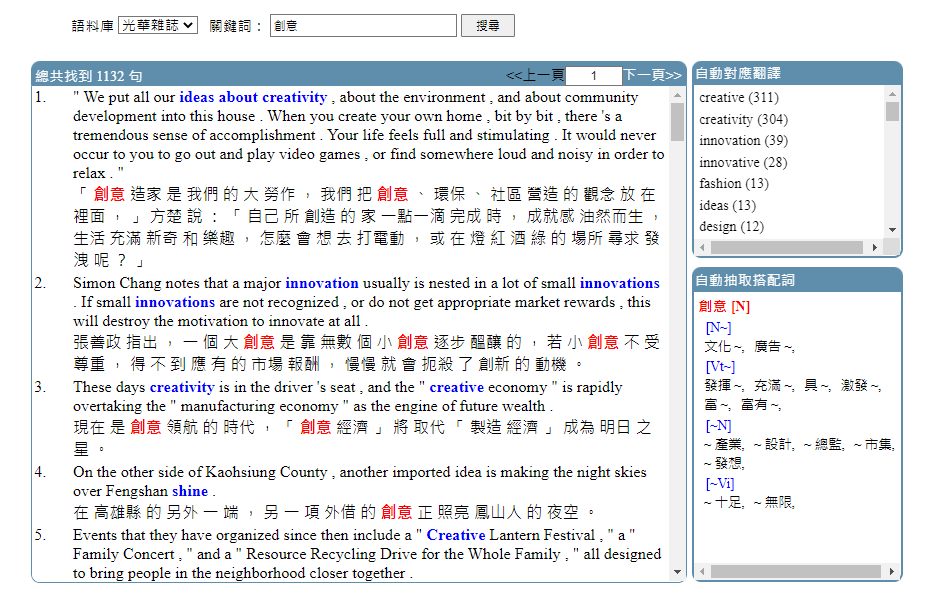 給你不同情境與不同語義的單字
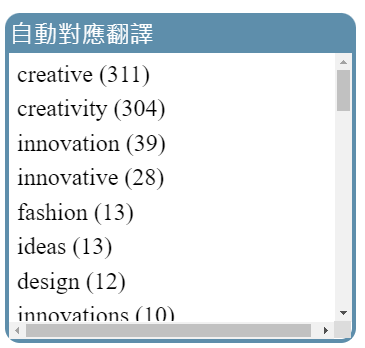 給你搭配的建議
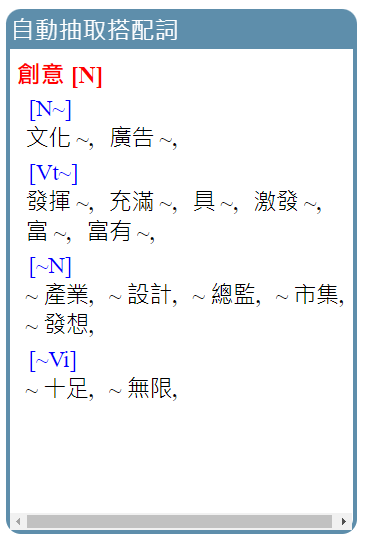 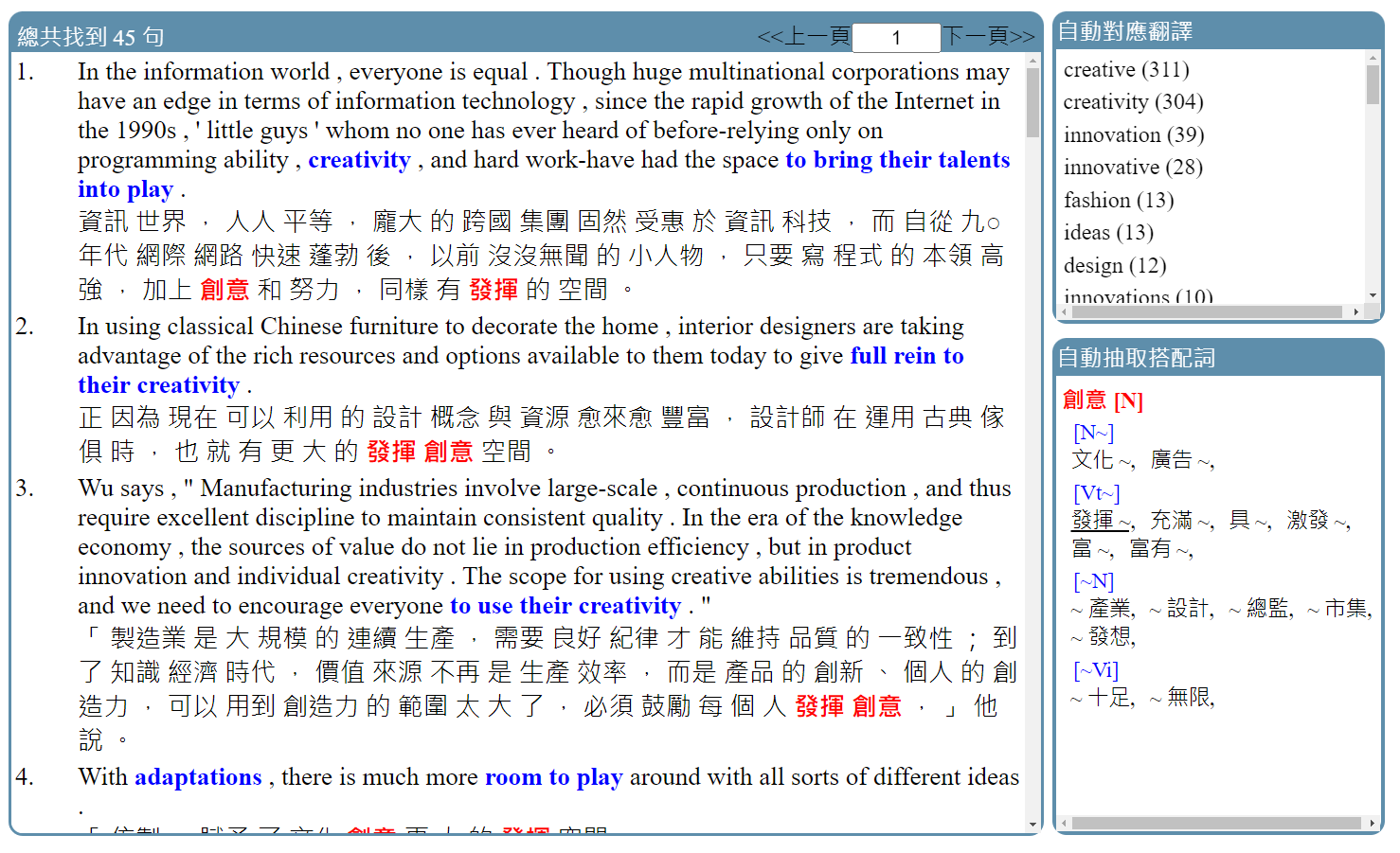 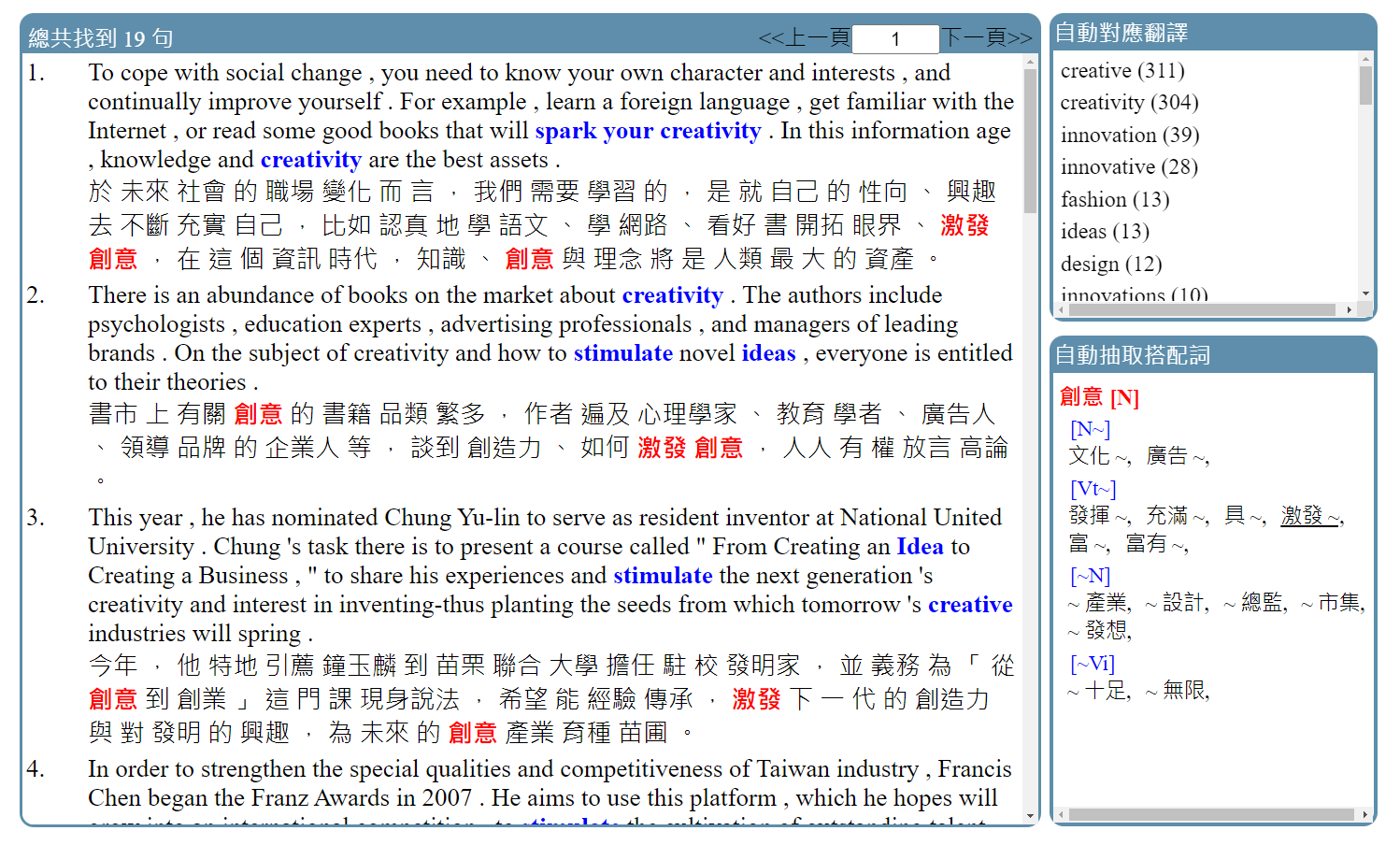 整理搭配用法
練習：如何用英文表達「考慮」
有哪些英文詞彙可以表達「考慮」？
如何搭配使用？
優先考慮
慎重考慮
毫不考慮
再三考慮
「說服某人」英文應該怎麼說？
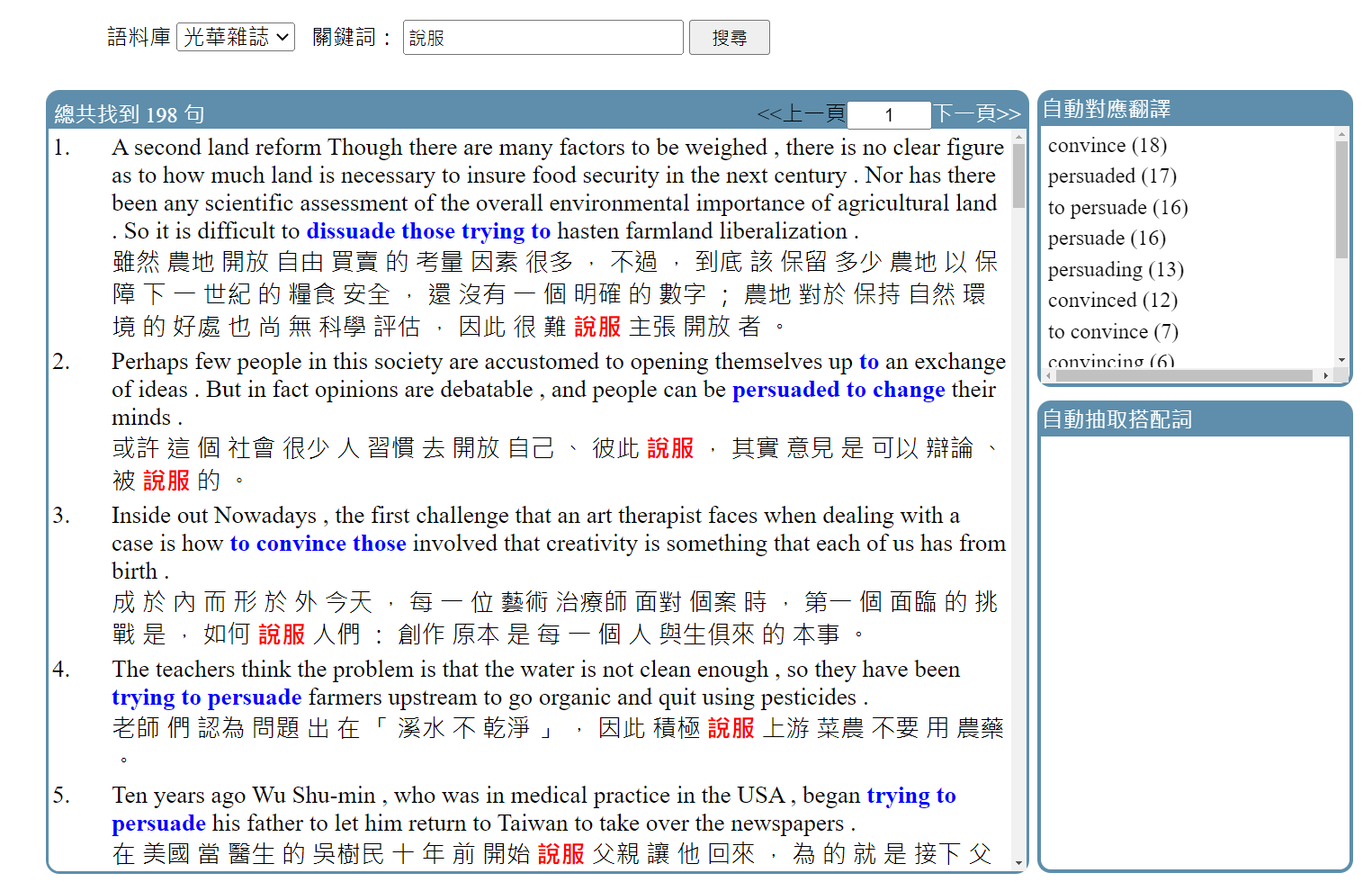 「說服」英文應該怎麼說？
說服：
to convince
to persuade
意義相同嗎？
Google
convince 只有讓某人在「心理上」認為某件事情是真的、認同某件事
片語用法：convince someone of something
persuade 著重於說服某人去「做某件事」，
片語用法是： persuade someone to do something

EVP（ https://englishprofile.org/ ）
convince [B1]：
to persuade someone 
or make them certain
persuade [B1, B2]：
to make someone agree to do something by talking to them a lot about it
to make someone believe that something is true
convince 的用法
persuade 的用法
練習：capability 和 ability 有什麼差別？
capability 和 ability 對應的中文詞彙有什麼差別？
用法上有什麼差別？
語義上有什麼差別？
教材編輯輔助系統
國教院語料庫入口網站 https://coct.naer.edu.tw/
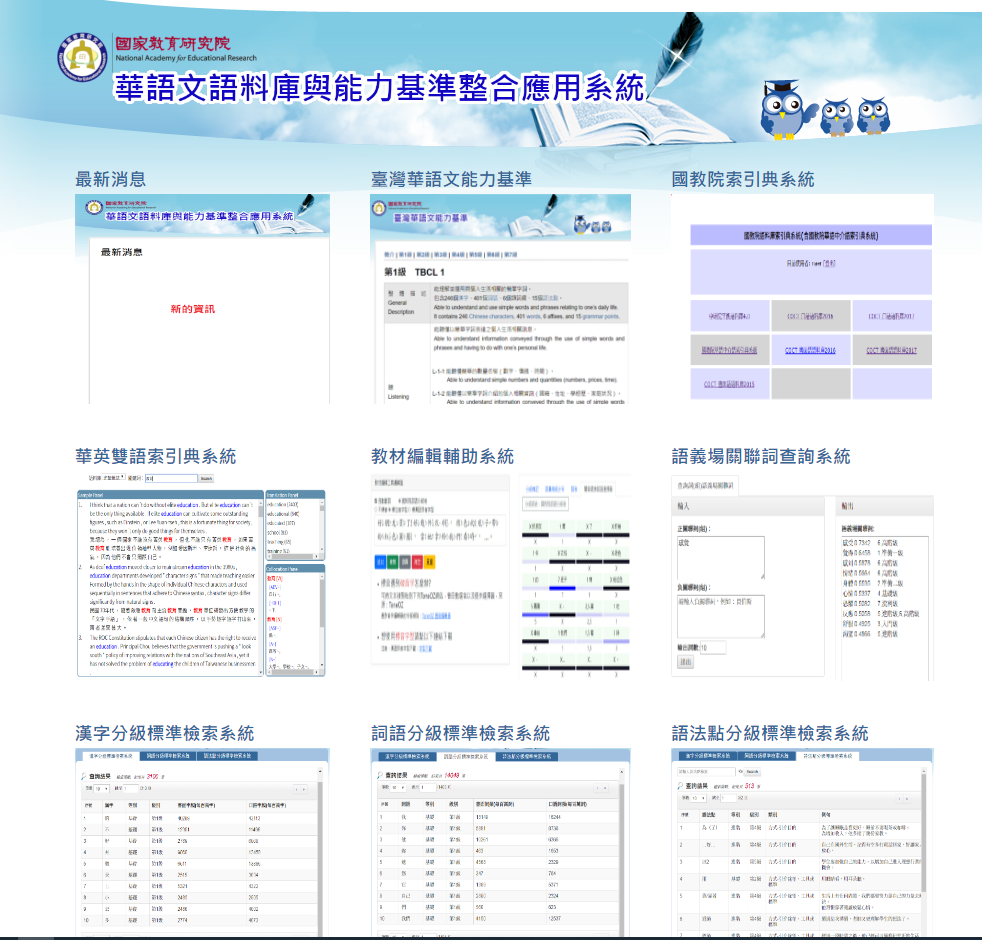 85
4
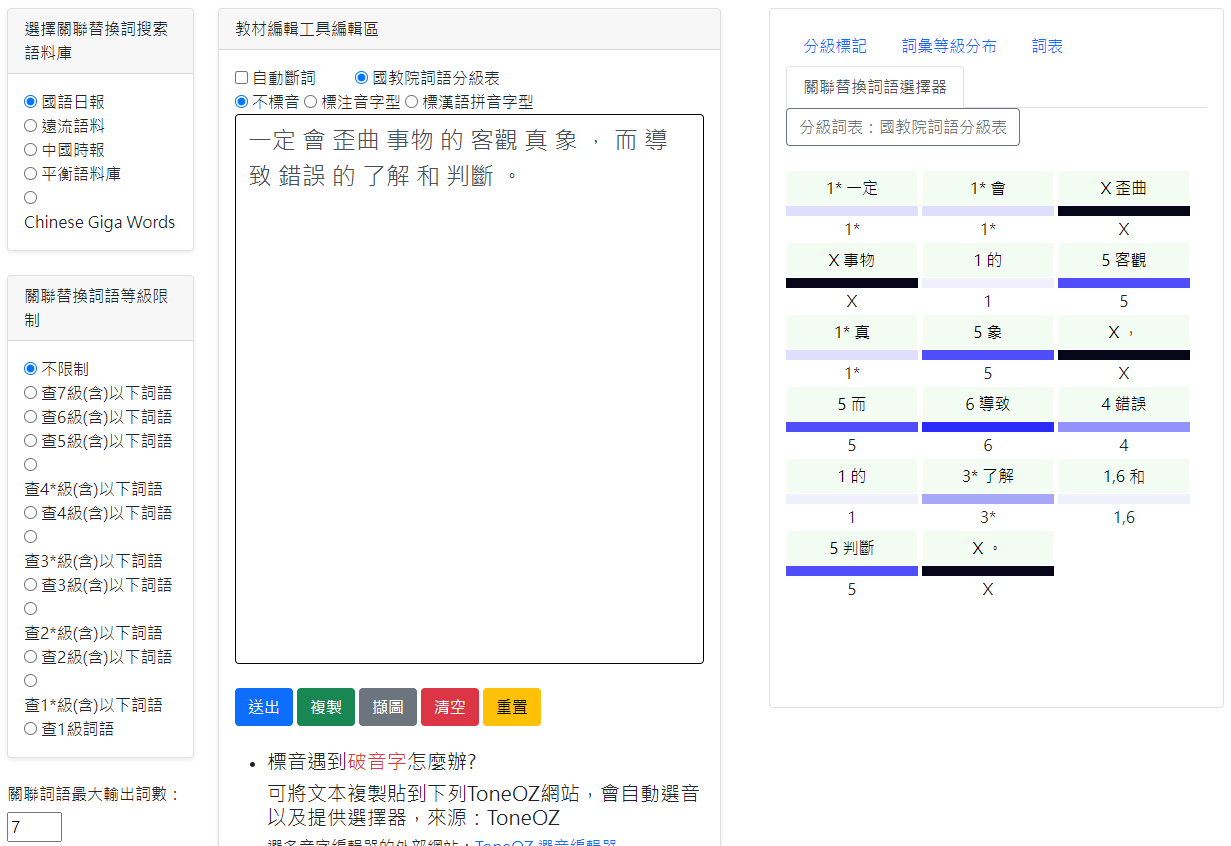 6
1
2
5
3
選擇關聯詞語
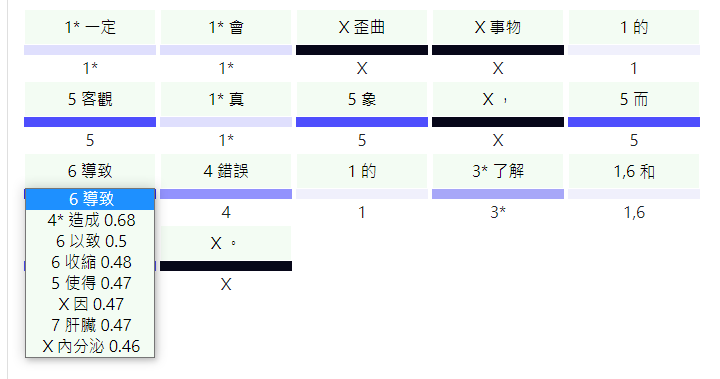 87
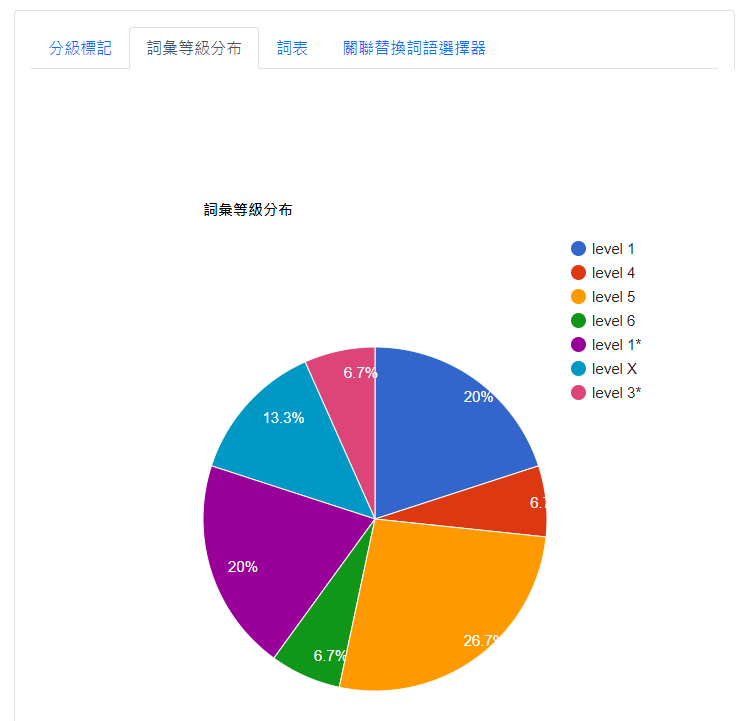 88
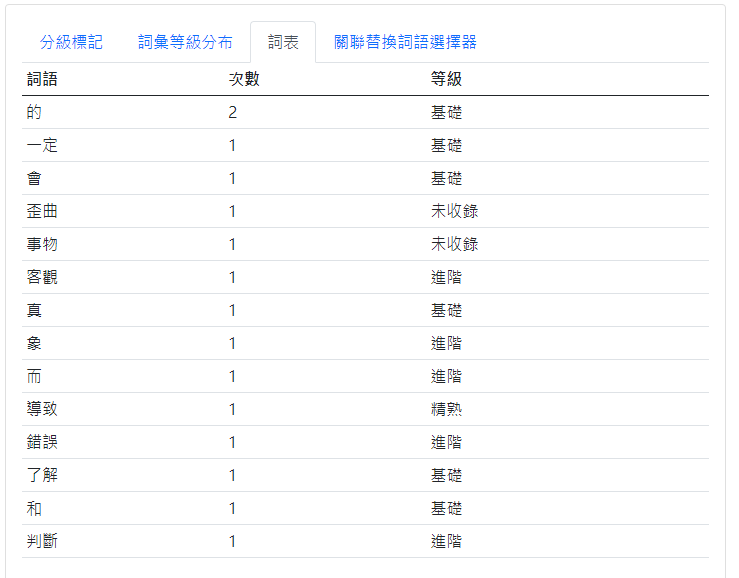 89